Computer Graphics
CMSC 435/634
1
Graphics Areas
“Core” graphics areas
Modeling
Rendering
Animation
Other areas which draw on computer graphics
User Interaction
Virtual Reality
Visualization
Image Processing
3D Scanning
2
Graphics Areas – Modeling
Deals with the mathematical specification of shape and appearance
Definition of surface
Interpolation rules
Reflection models
3
Graphics Areas – Modeling
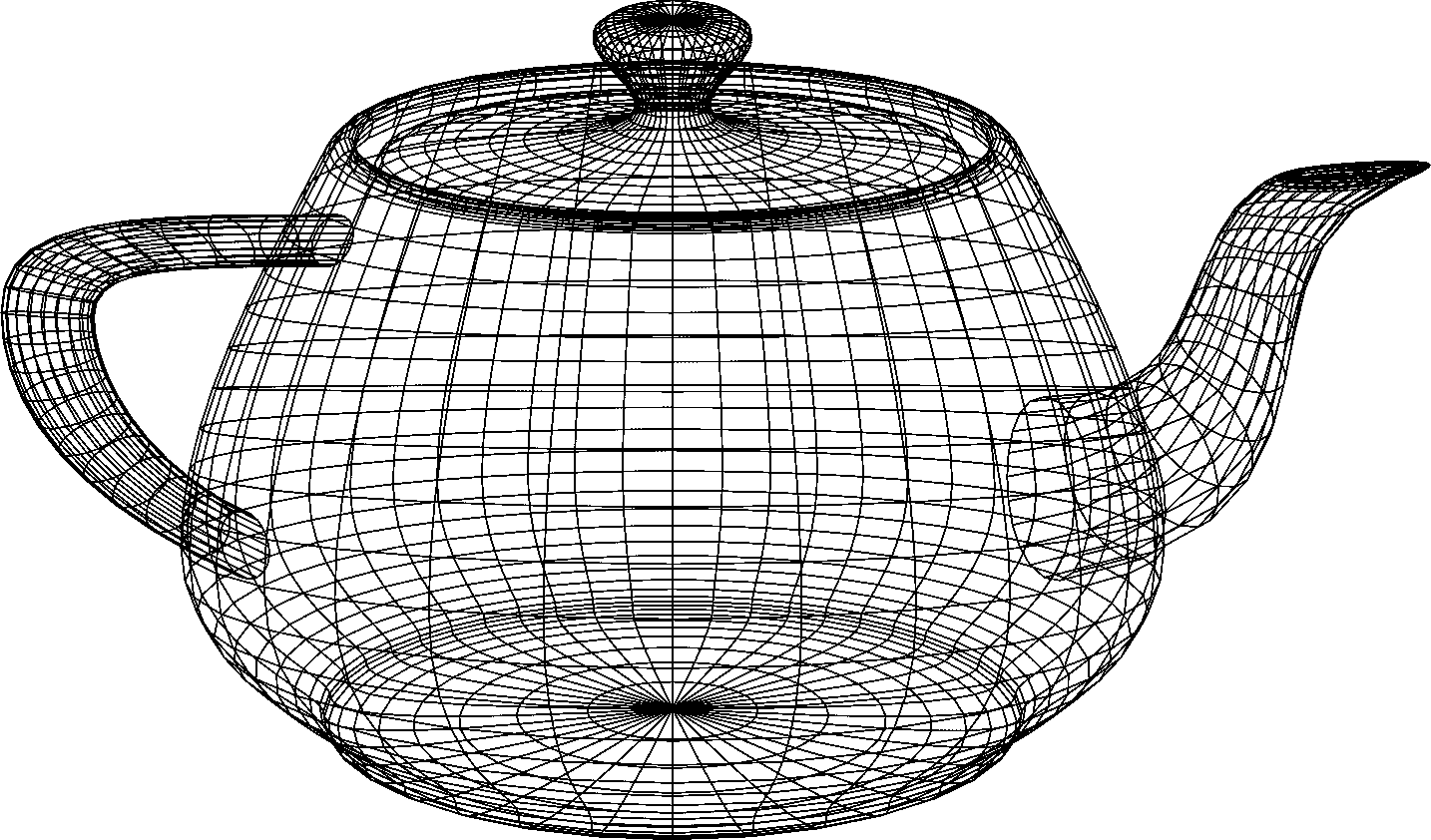 4
Graphics Area – Modeling
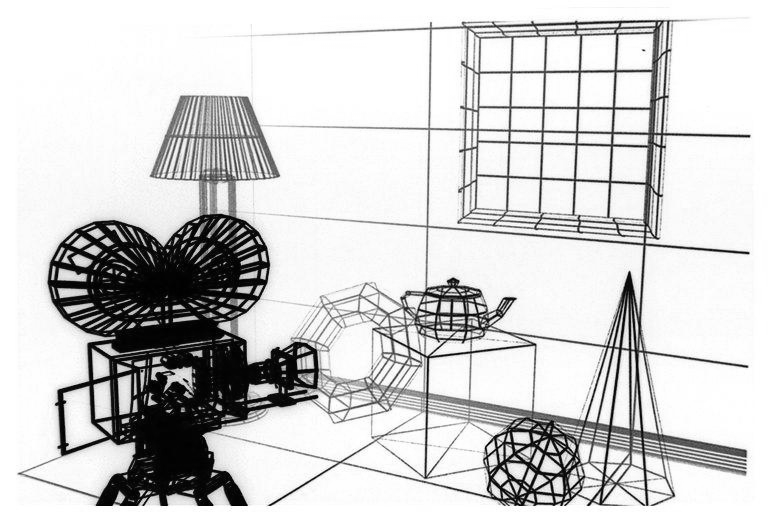 Shutterbug Image Series - Pixar
5
Graphics Areas – Rendering
Term inherited from art – create shaded images from computer models
Many techniques
Many styles of rendering
6
Graphics Areas – Rendering
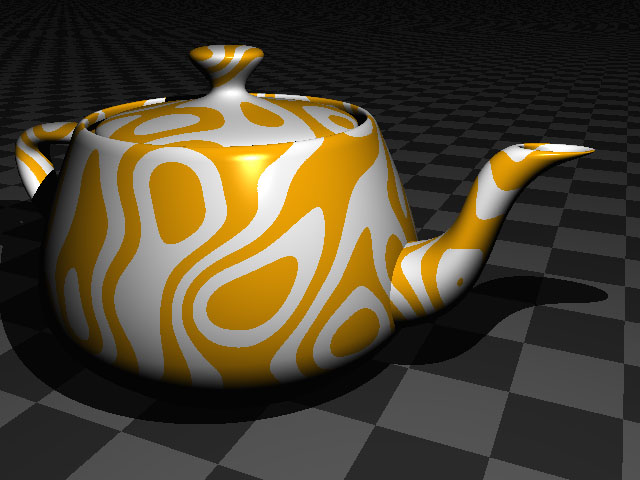 J*sola
7
Graphics Areas – Rendering
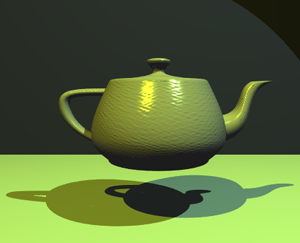 Finlay McWalter
8
Graphics Areas – Rendering
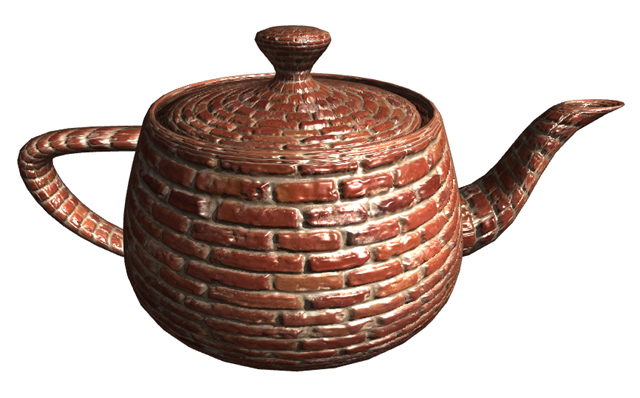 Policarpo, F., Oliveira, M. M., and Comba, J. L. 2005. Real-time relief mapping on arbitrary polygonal surfaces
9
Graphics Areas – Rendering
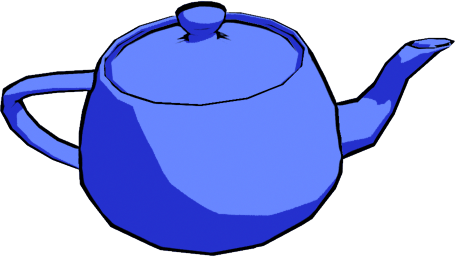 Anton L. Fuhrmann
10
Graphics Areas – Rendering
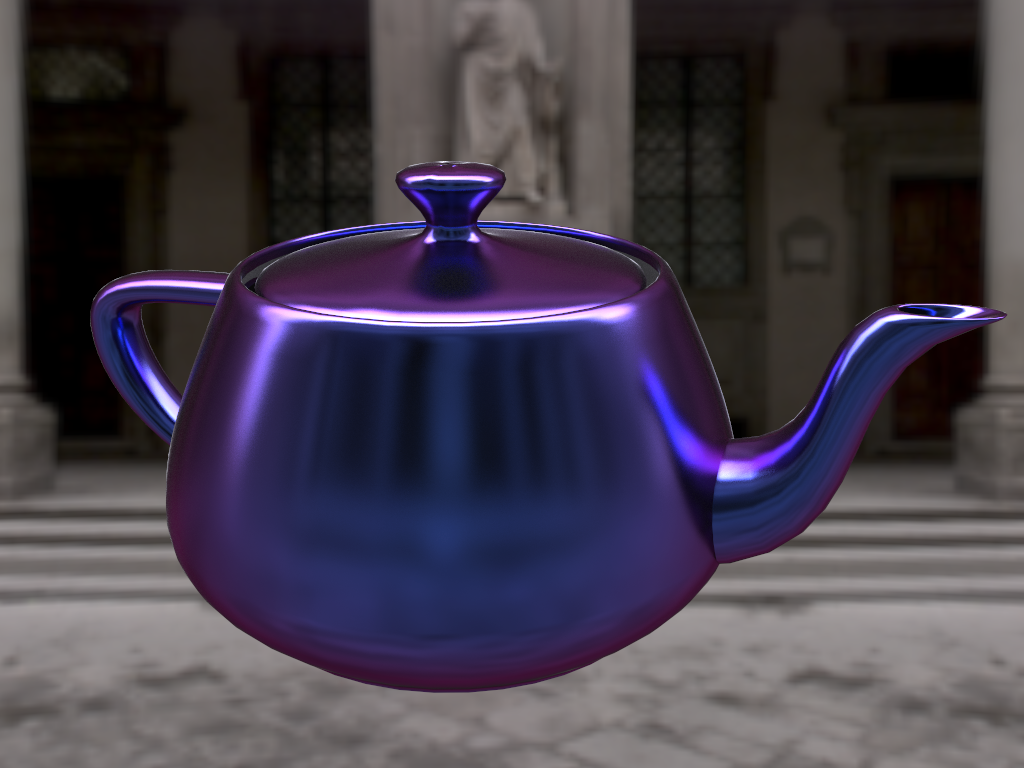 Realistic Image Synthesis Engine (R.I.S.E.) Gallery
11
Graphics Areas – Rendering
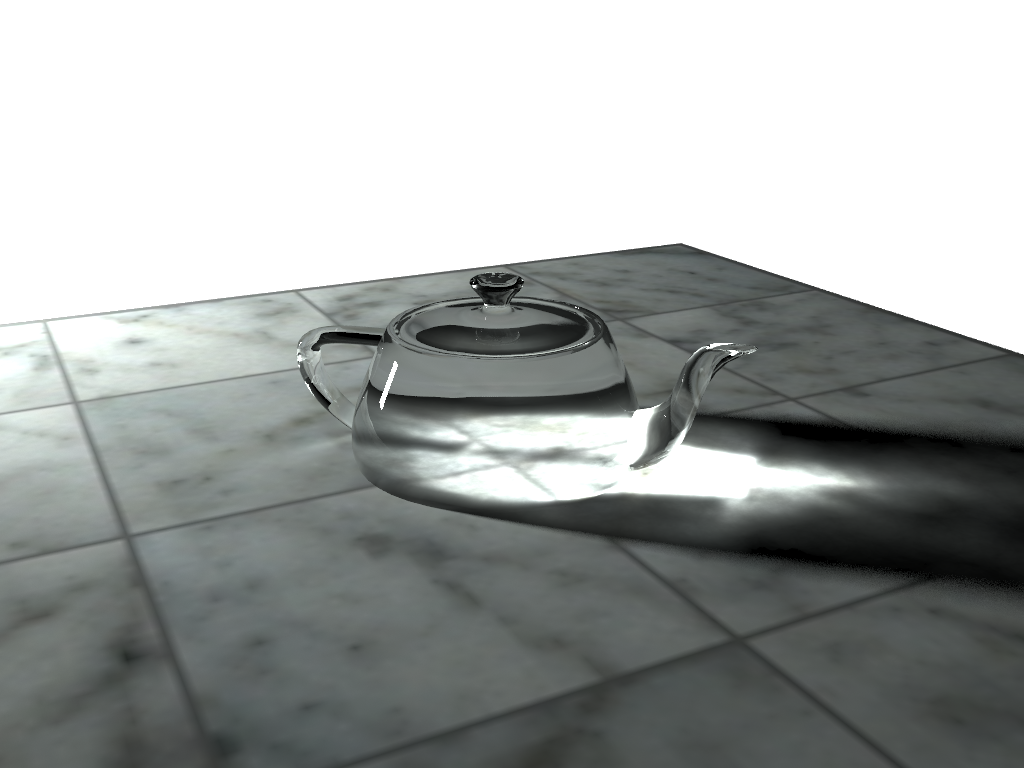 Realistic Image Synthesis Engine (R.I.S.E.) Gallery
12
Graphics Areas – Rendering
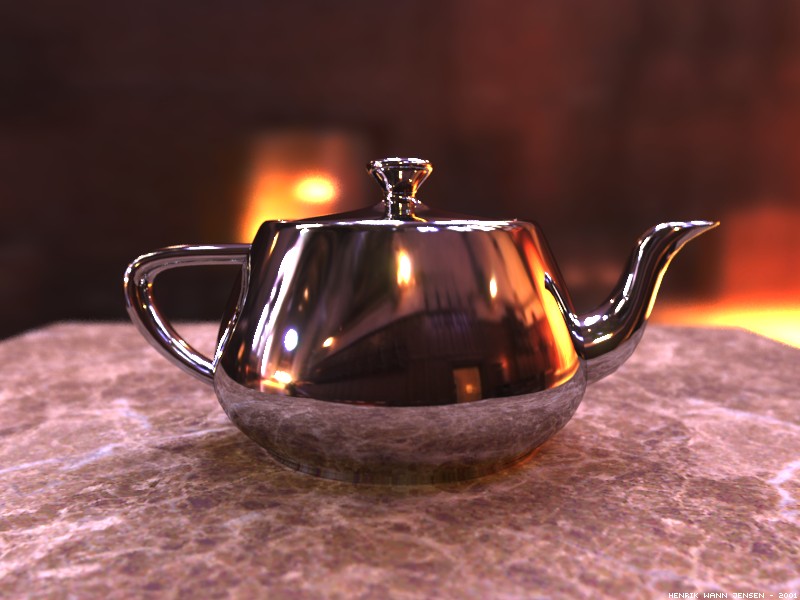 Henrik Wann Jensen - Global Illumination Image Gallery
13
Graphics Areas – Rendering
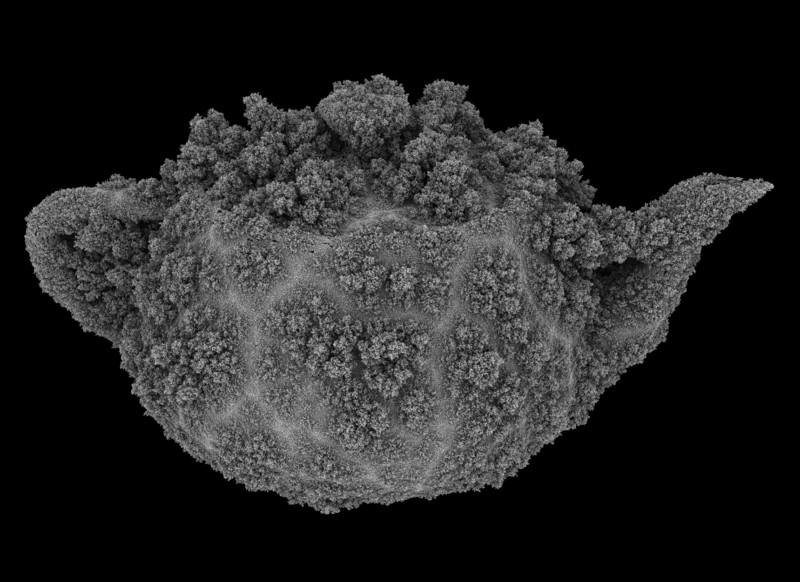 The Aggregated Teapot - Andy Lomas
14
Graphics Areas – Rendering
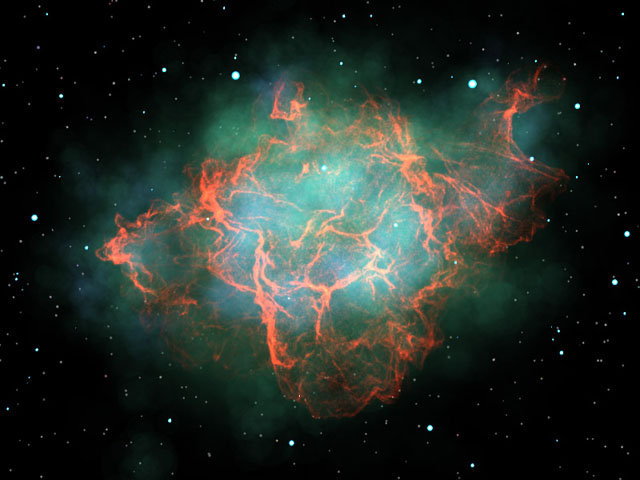 cgkit tutorial - Matthias Baas
15
Graphics Areas – Animation
Creating an illusion of motion through a sequence of images
Time as a key issue, not normally dealt with in basic modeling and rendering
16
Graphics Areas – User Interaction
Deals with the interface between input devices, the application, and feedback to the user in imagery and other sensory feedback
17
Graphics Areas – User Interaction
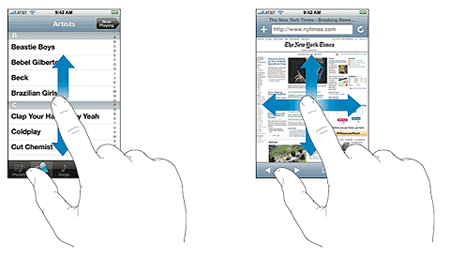 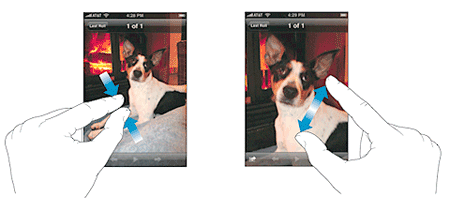 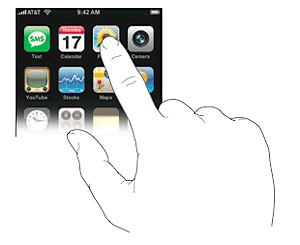 iPhone - Apple
18
Graphics Areas – Virtual Reality
Immersion of user into a 3D virtual world
Typically involves stereo graphics
Response to head motion
Force feedback
19
Graphics Areas – Virtual Reality
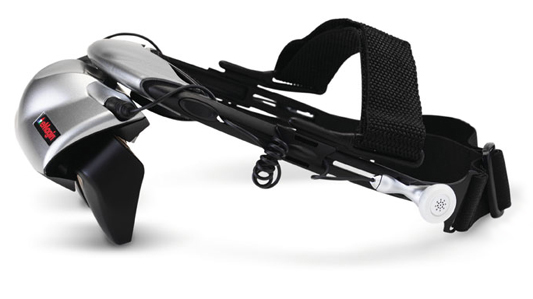 Z800 3DVisor - eMagin Corporation
20
Graphics Areas – Visualization
Giving users insight via visual display
Raw data often overwhelming in size
21
Graphics Areas – Image Processing
Manipulation of 2D images
Interpolation
Filters
Conversion
22
Graphics Areas – 3D Scanning
Uses range-finding technology to create measured 3D models
23
Graphics Areas – 3D Scanning
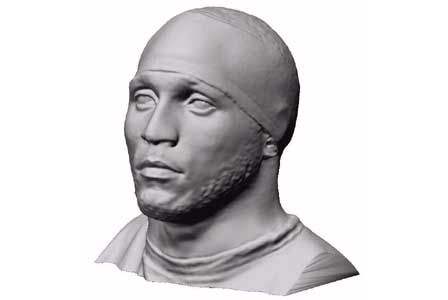 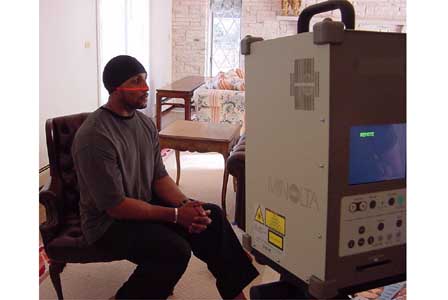 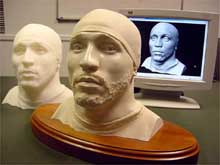 Inventor Connections
24
Major Applications
Video Games
Cartoons
Film Special Effects
CAD/CAM
Simulation
Medical Imaging
Information Visualization
25
Applications – Video Games
3D modeling
3D scanning
Rendering algorithms
User interaction
Force feedback
Motion capture
Graphics data structures
Etc...
26
Applications – Video Games
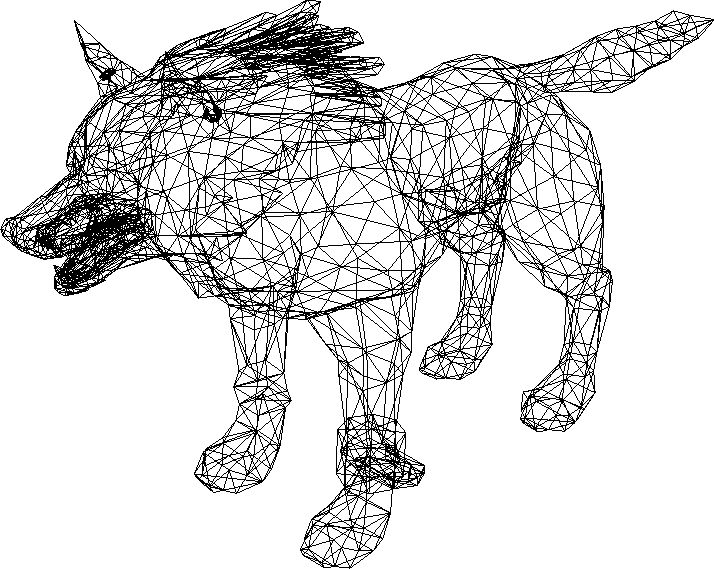 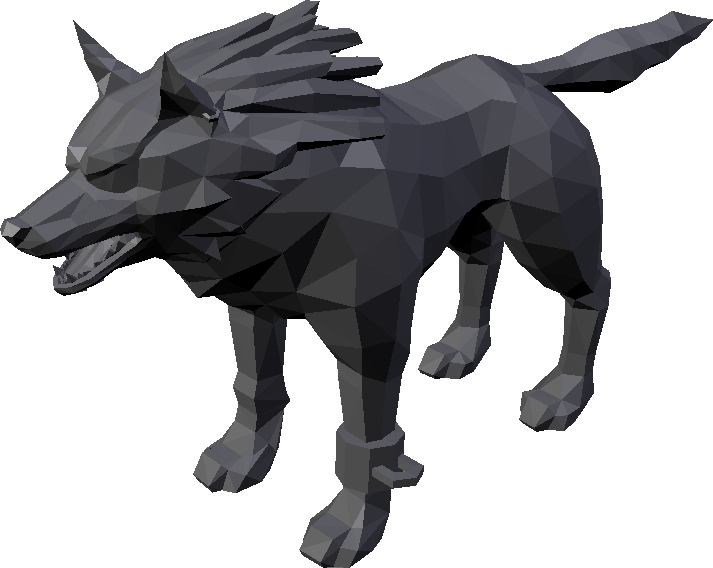 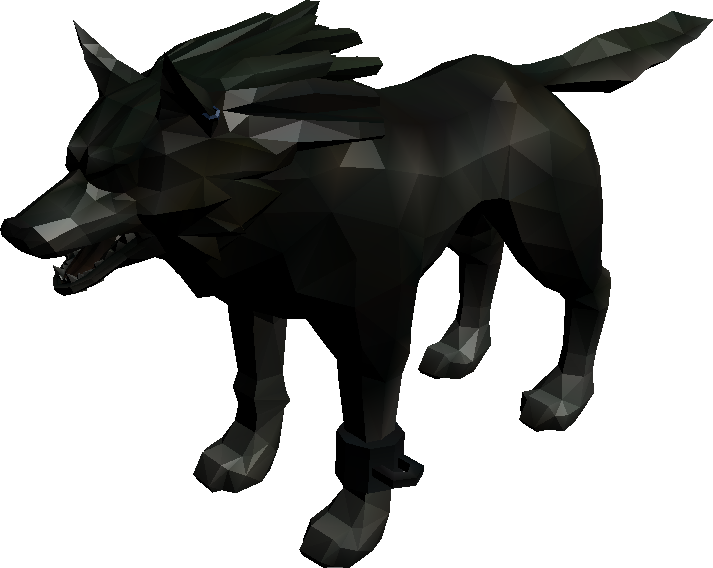 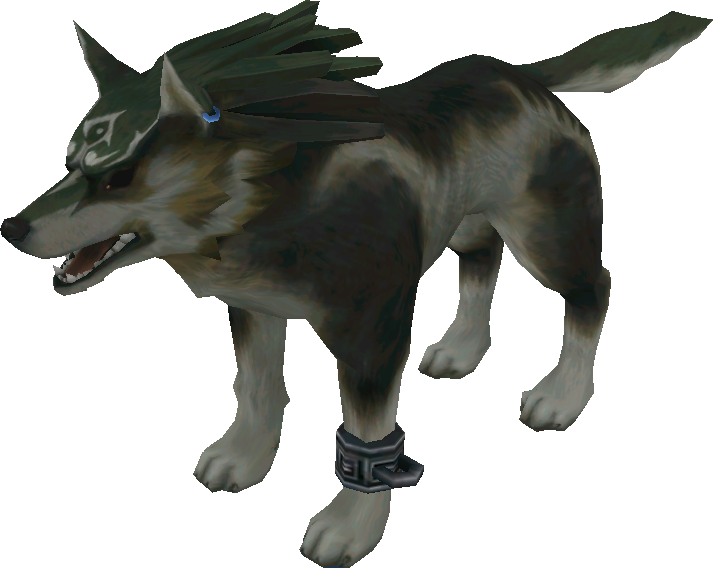 The Legend of Zelda: Twilight Princess - Nintendo
27
Applications – Video Games
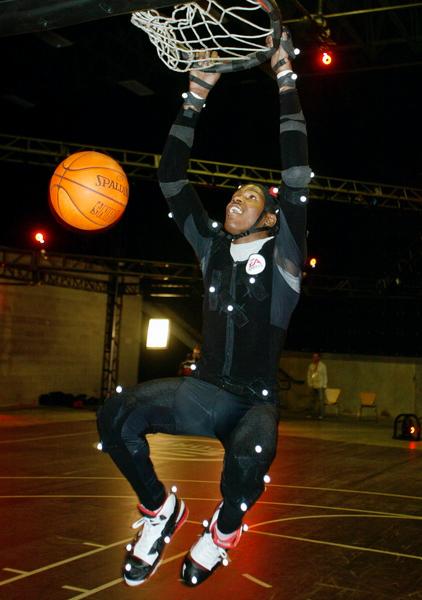 Kevin Durant at Electronic Arts Motion Capture Studio - AP / Richard Lam
28
Applications – Video Games
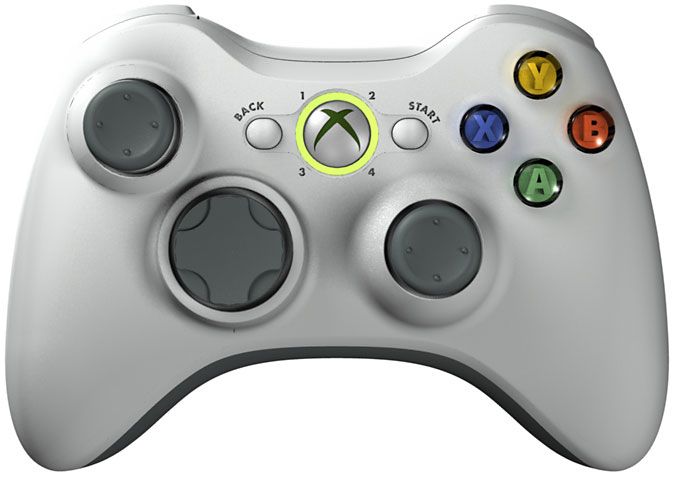 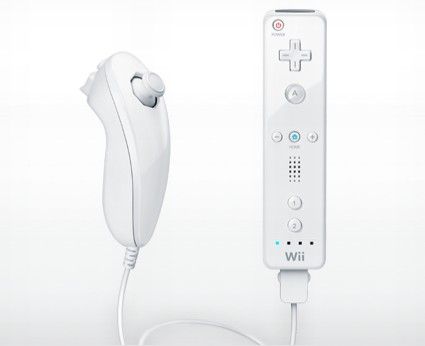 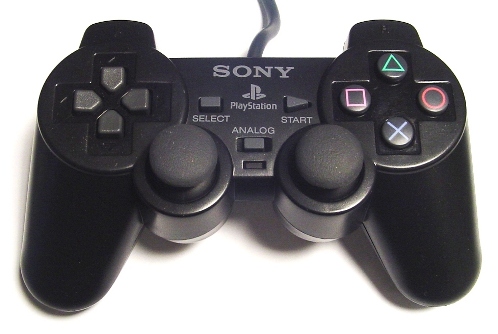 29
Applications - Cartoons
Often rendered from 3D models
Traditional 2D use backgrounds rendered from 3D models
30
Applications – Animation
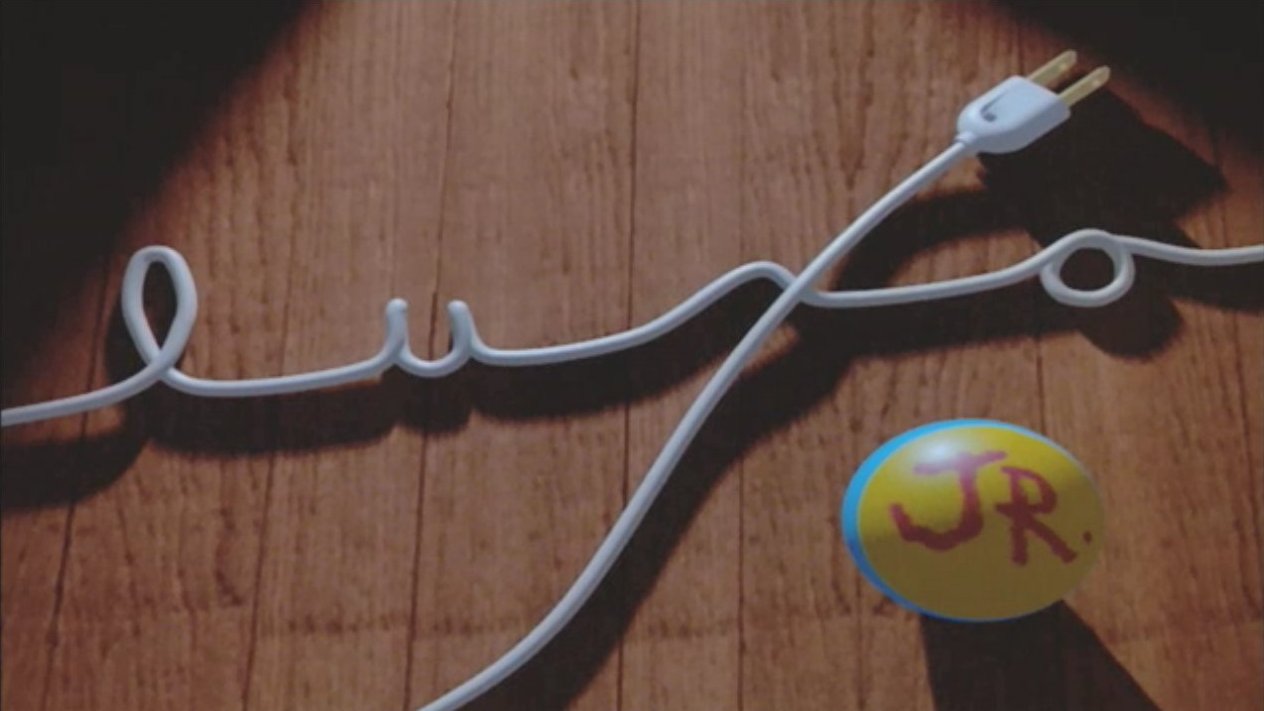 Luxo Jr - Pixar
31
Applications – Film Special Effects
Almost all graphics technologies
Digital compositing to superimpose filmed foregrounds onto backgrounds
Foregrounds with 3D models
32
Applications – Film Special Effects
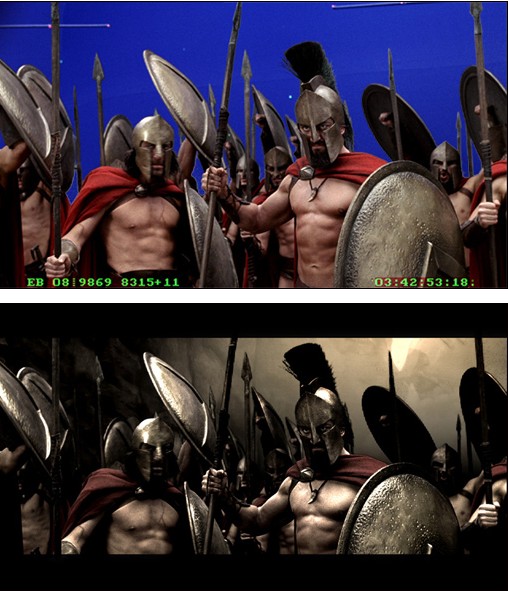 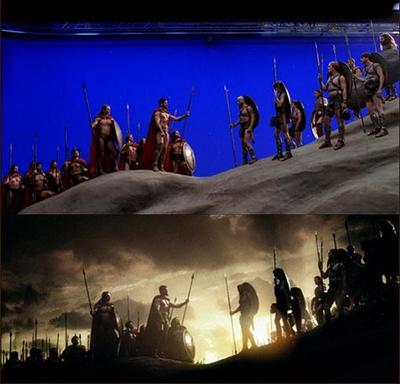 300 - Warner Bros. Pictures
33
Applications – Film Special Effects
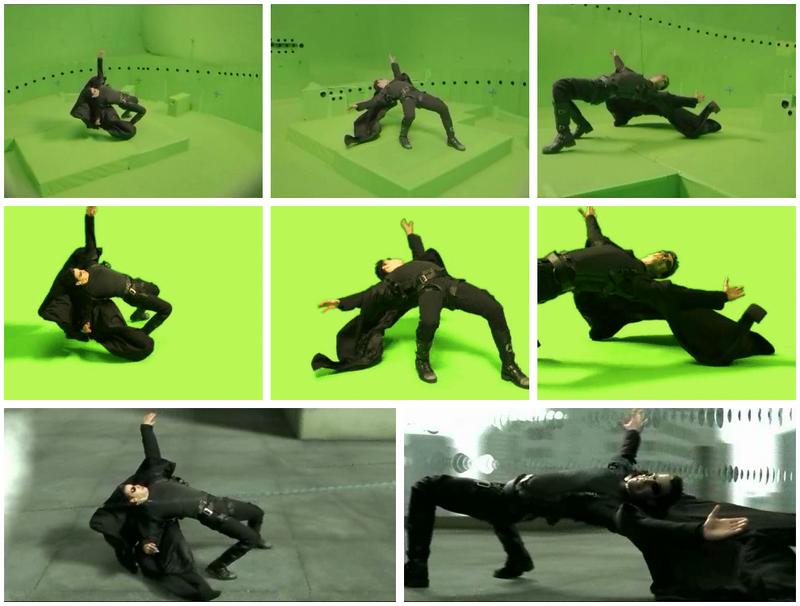 The Matrix - Warner Bros.
34
Applications - CAD/CAM
Used to model/design parts which directly guide the manufacturing process
Computer controlled milling devices
35
Applications - CAD/CAM
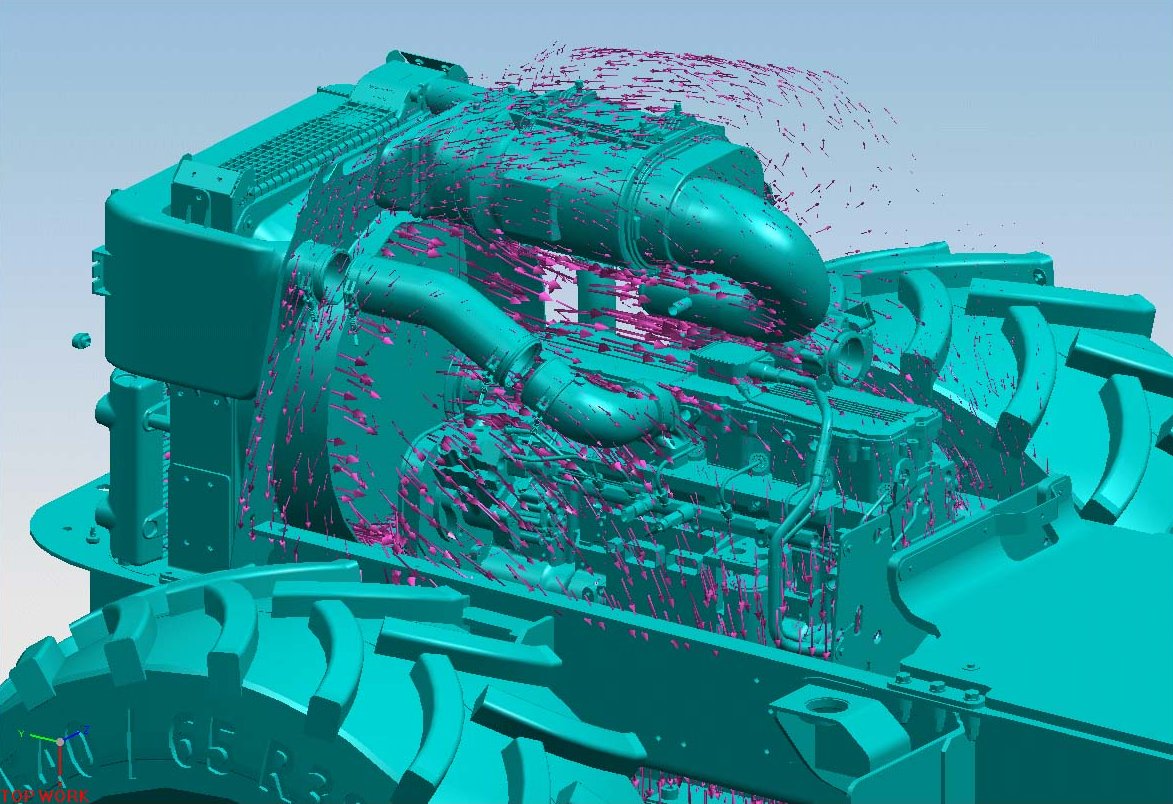 36
Applications - CAD/CAM
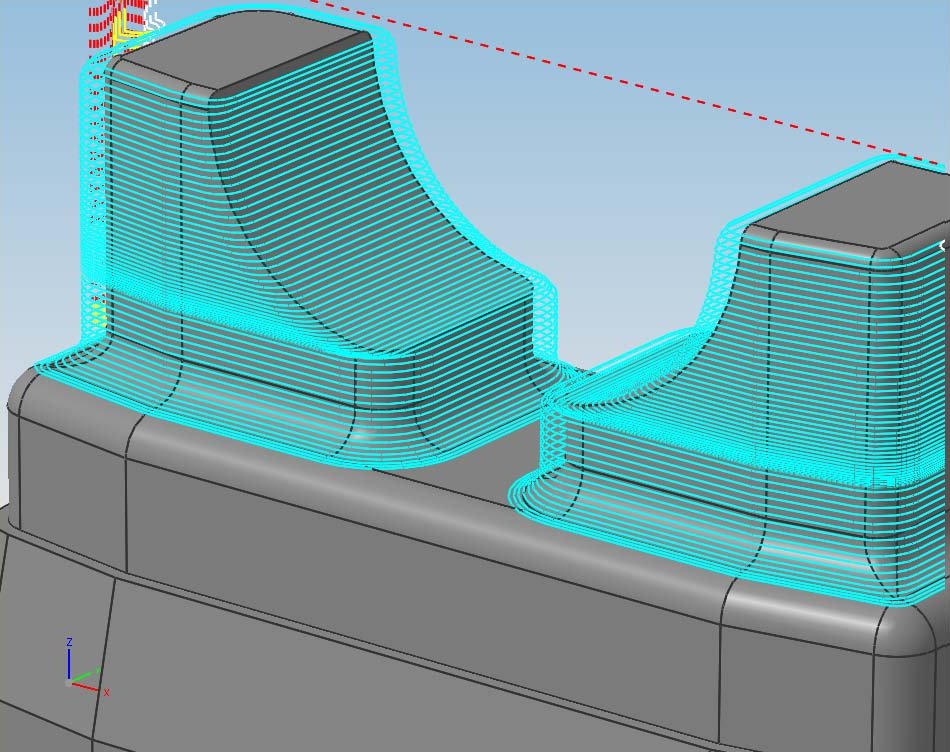 37
Applications – Simulation
“Accurate” video gaming
Flight & driving simulators
Situations which are too dangerous to costly to perform directly
38
Applications – Simulation
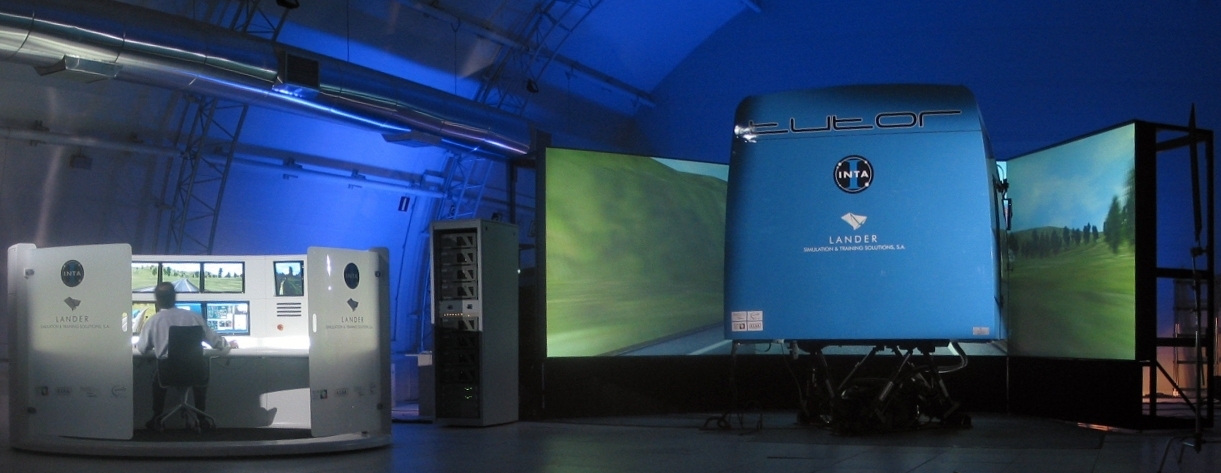 Lander Simulation & Training Solutions, S.A.
39
Applications – Simulation
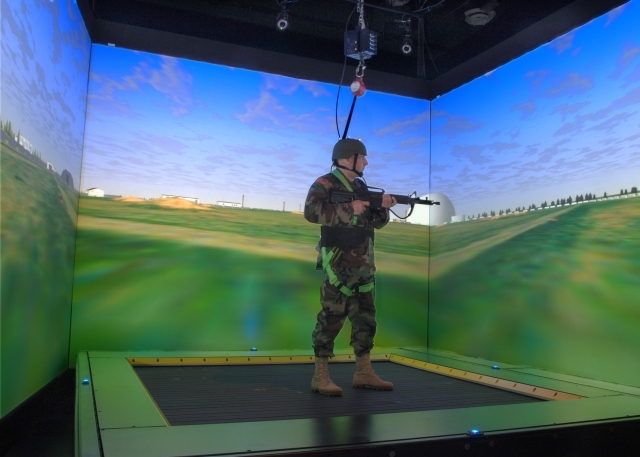 Army Research Labs
40
Applications – Simulation
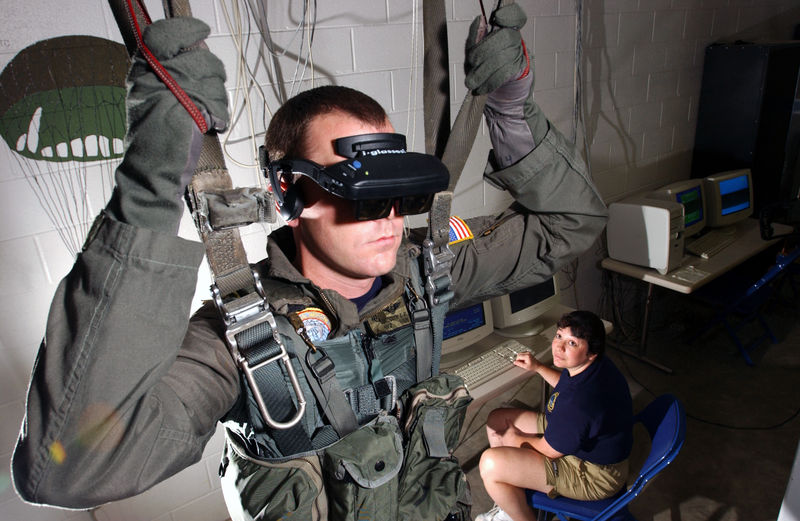 United States Navy
41
Applications – Medical Imaging
Create meaningful images of scanned patient data
MRI/CT scans of density values
Large amounts of data
Very small test sets have 256 × 256 × 128 ≈ 8.4 million samples
42
Applications – Medical Imaging
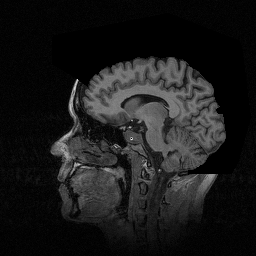 MRbrain dataset - The Stanford volume data archive
43
Applications – Medical Imaging
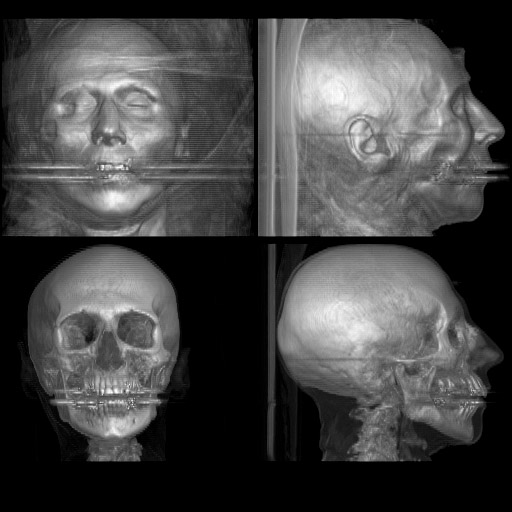 Levoy, M. 1998. Display of surfaces from volume data
44
Applications – Information Visualization
Creates images of data which do not have a “natural” visual depiction
Finding patterns in data
45
Applications – Information Visualization
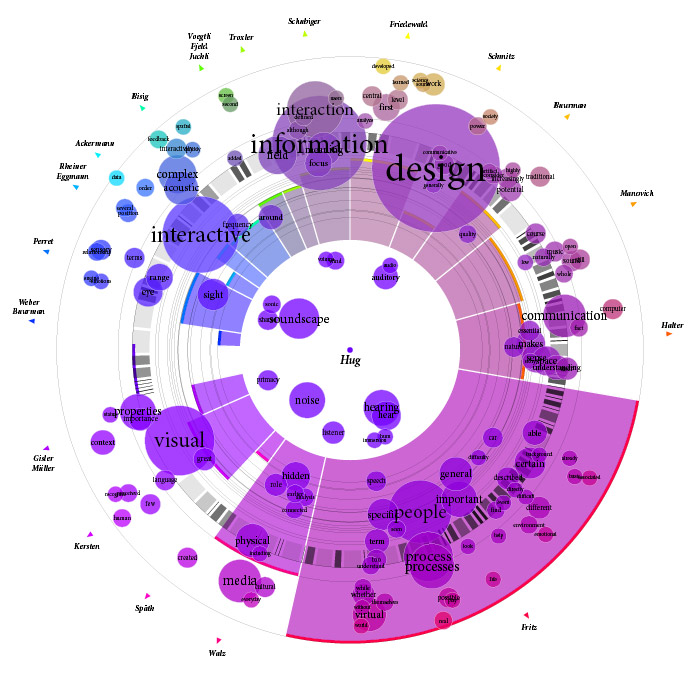 munterbund.de
46
Applications – Information Visualization
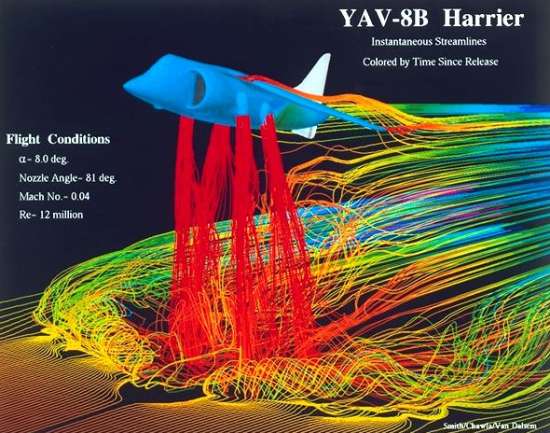 47
Applications – Information Visualization
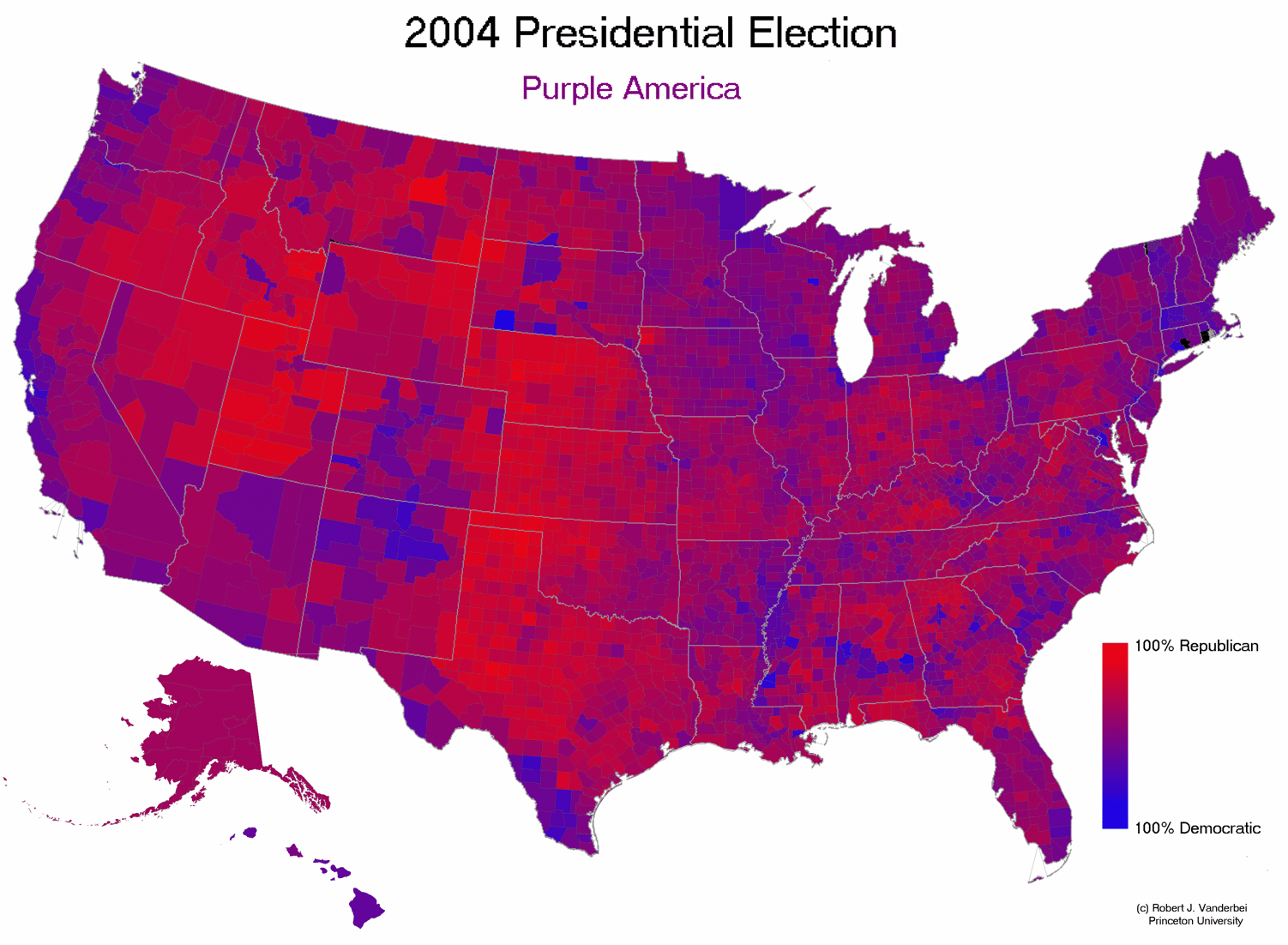 Robert J. Vanderbei
48